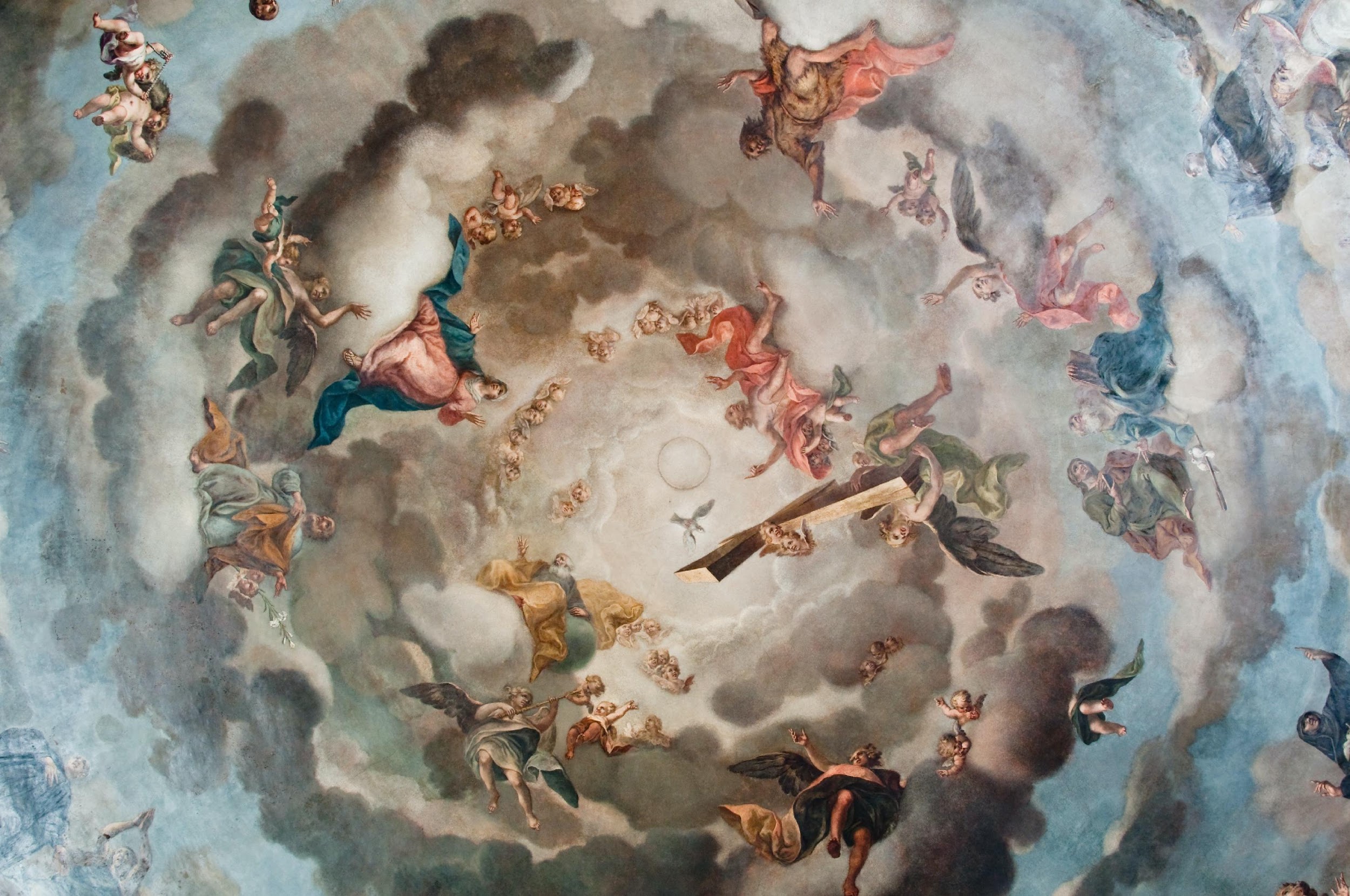 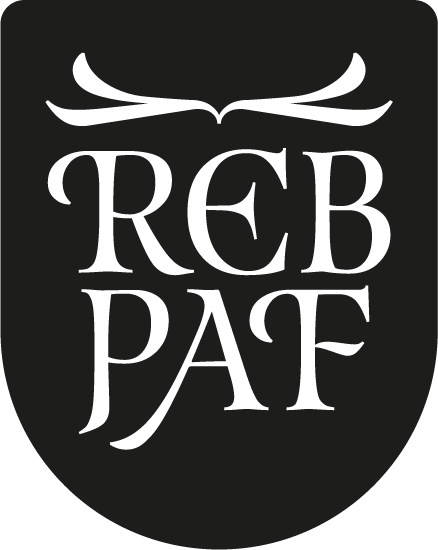 The Mechanics of Printing
Rosenn Nicolas and Brenda Luies
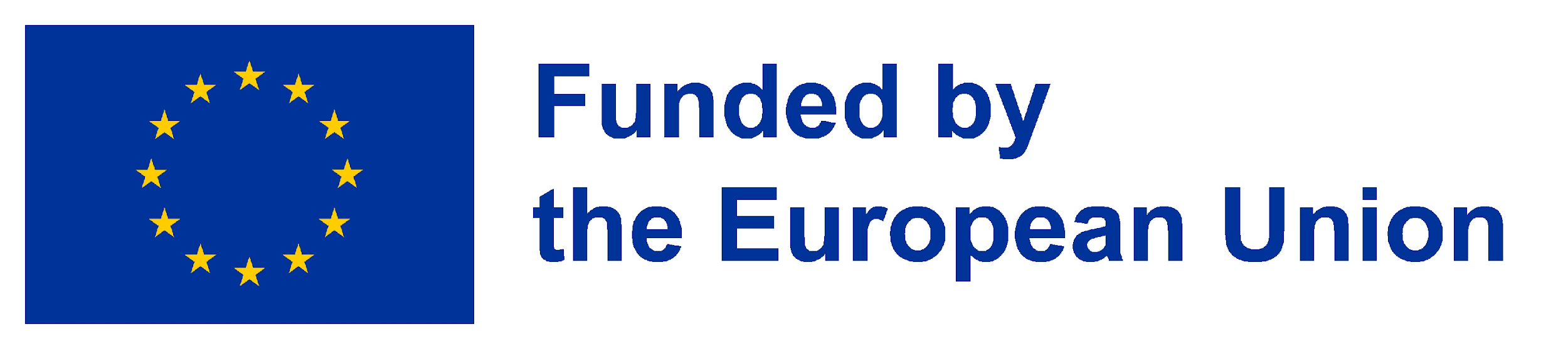 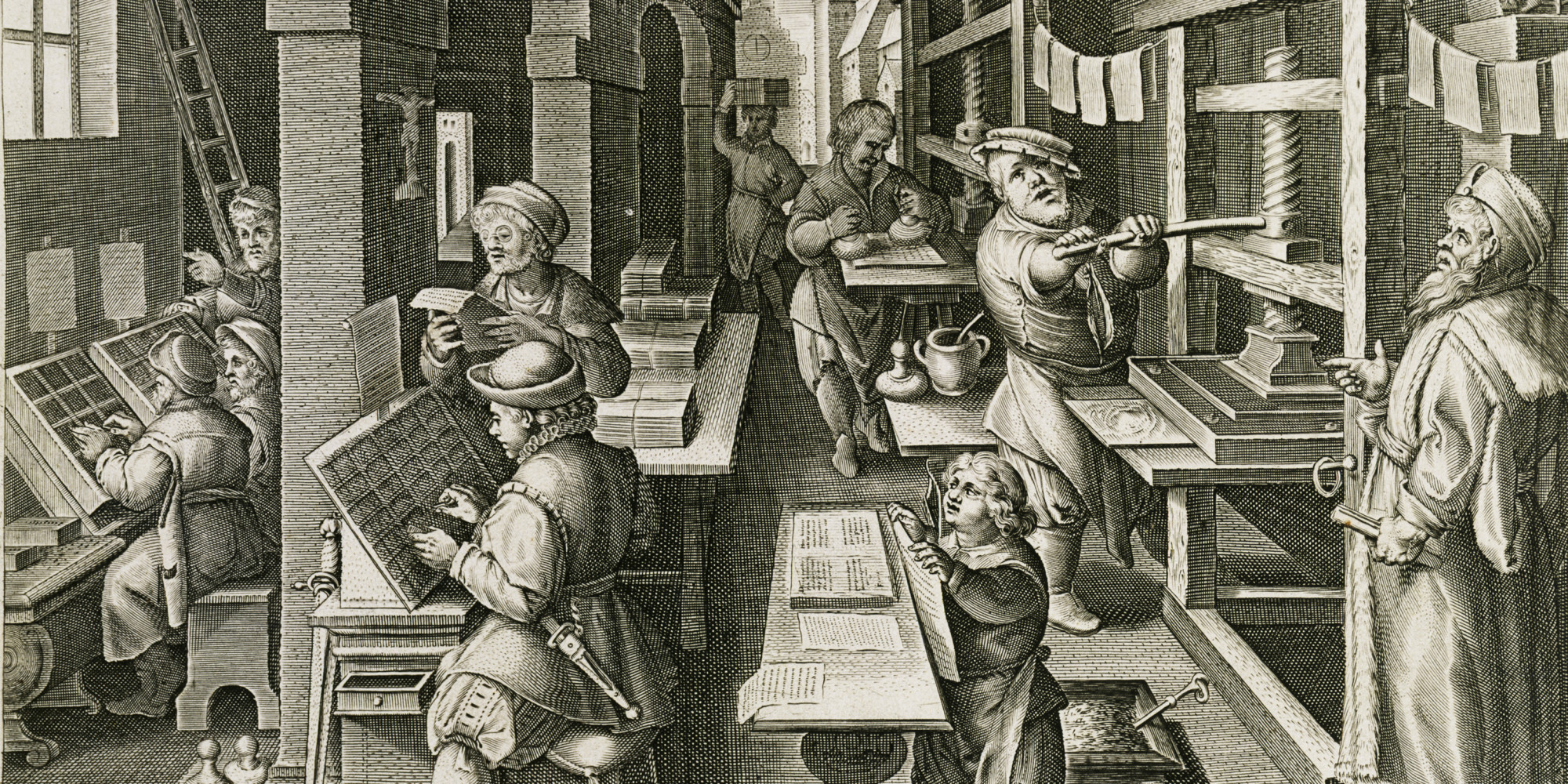 In the printing shop
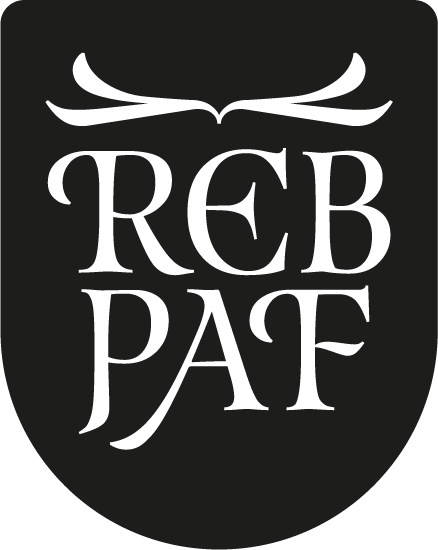 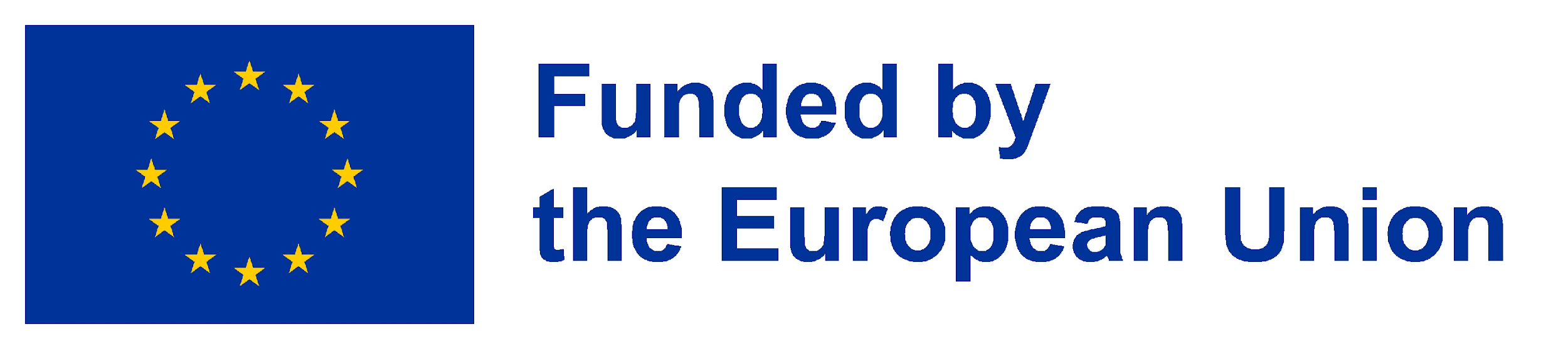 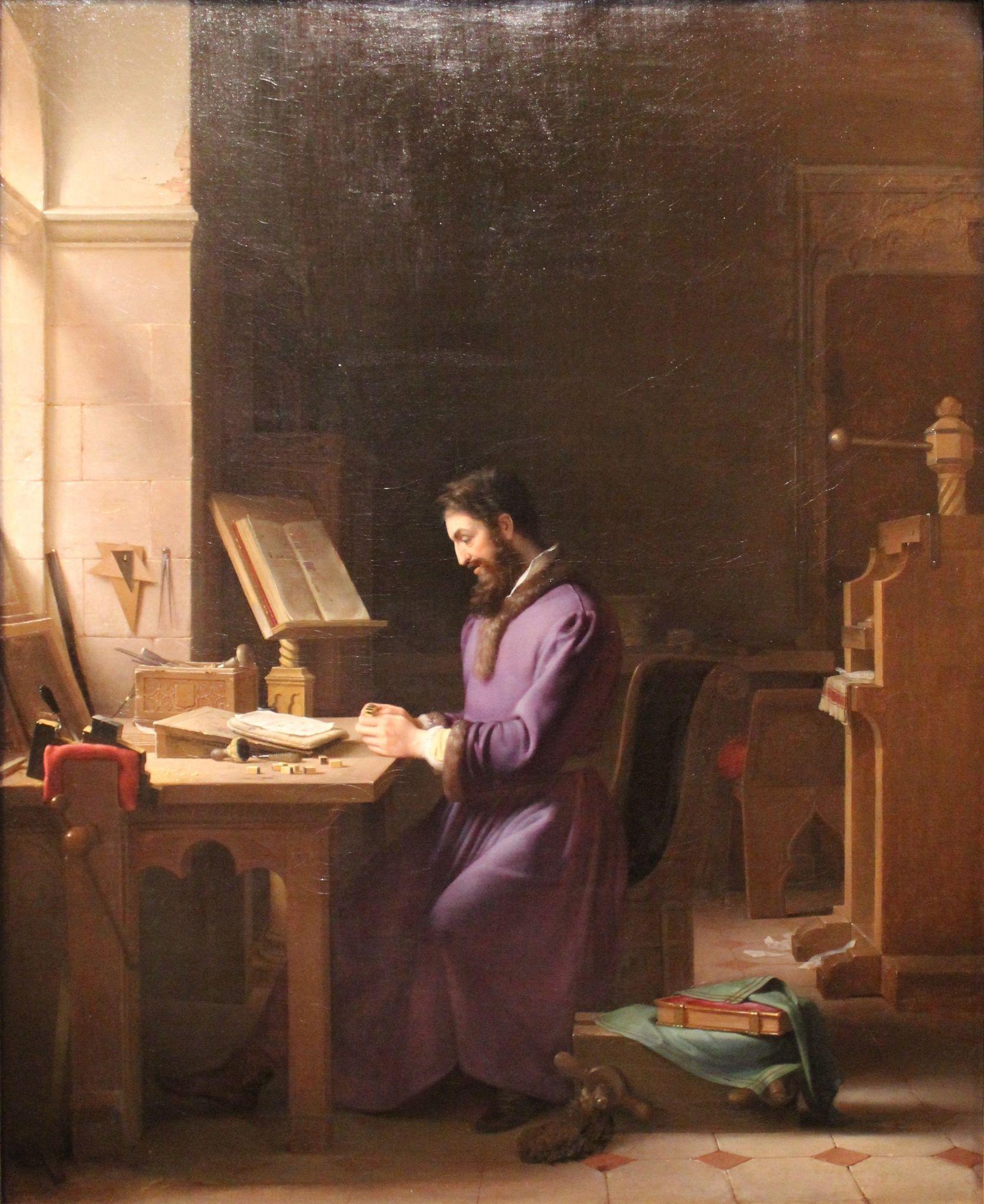 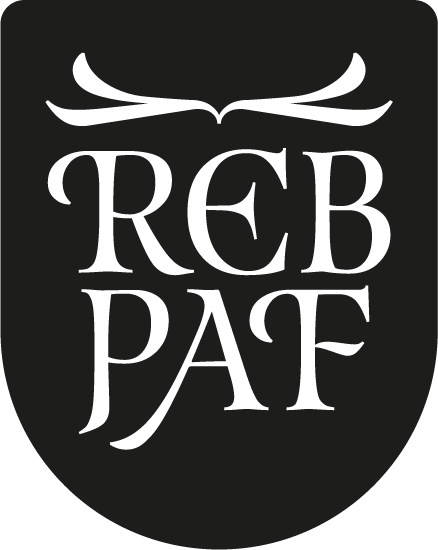 In the printing shop
Who worked in the printing shop?
Printers not alone in their shop
shop = centre of the book production
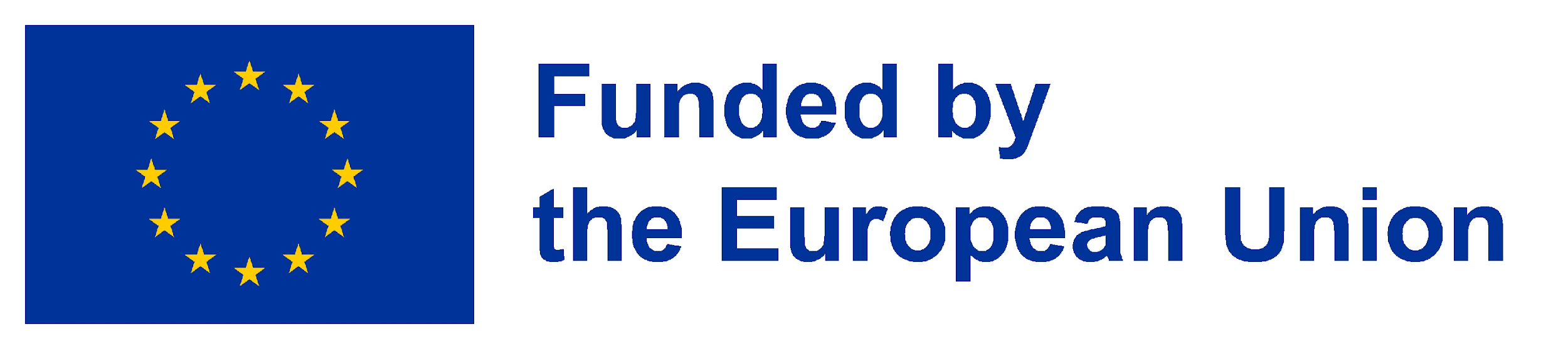 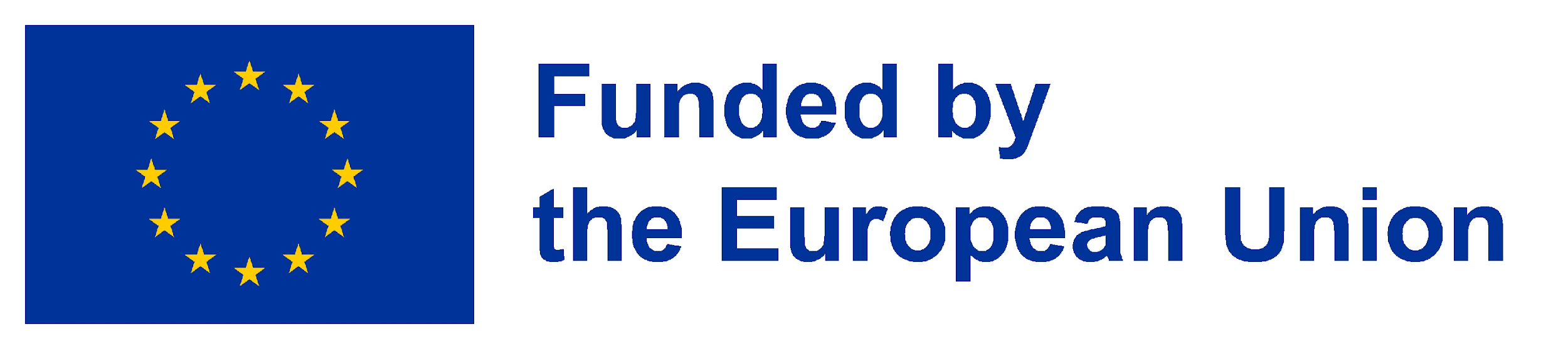 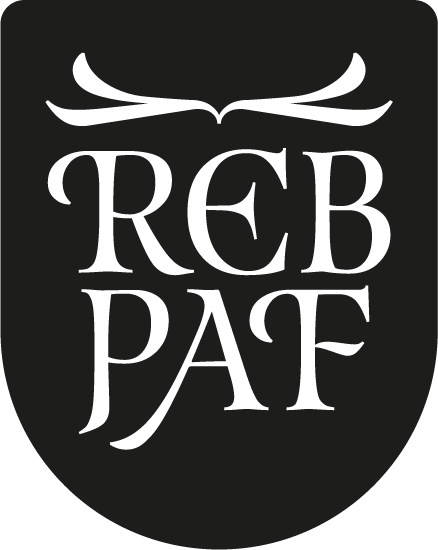 In the printing shop
Who worked in the printing shop?
compagnonnage system = master and apprentices
full of different tasks = master, pressman, composer, translator, corrector, author, binder…
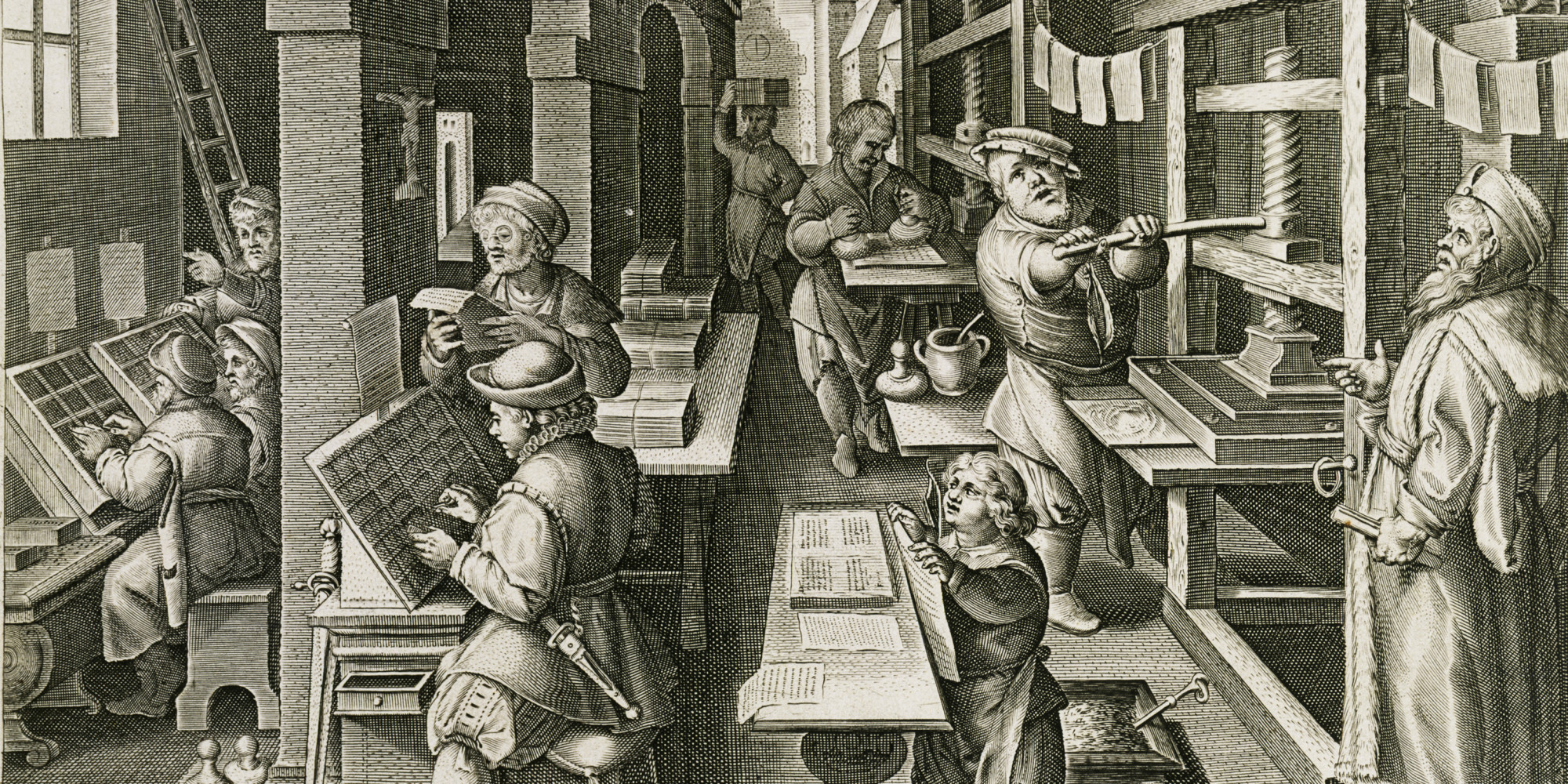 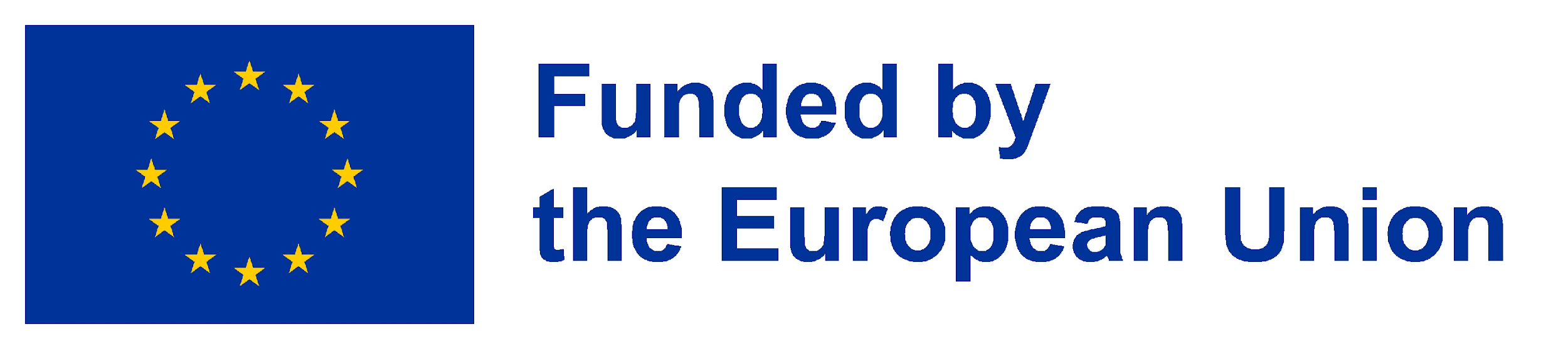 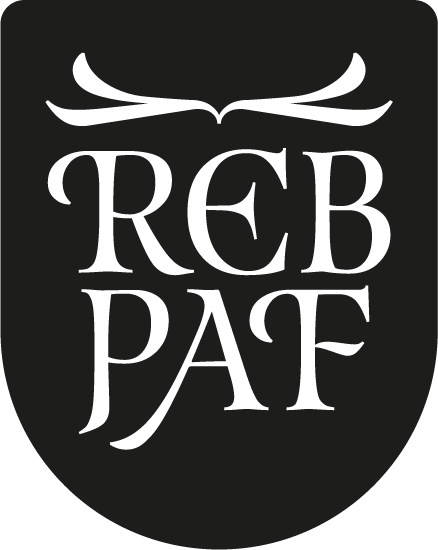 In the printing shop
What was the material?
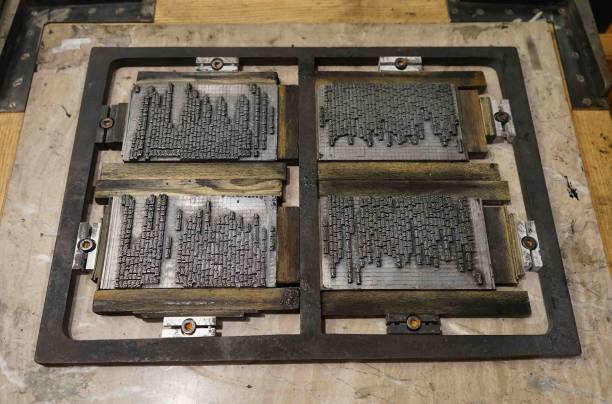 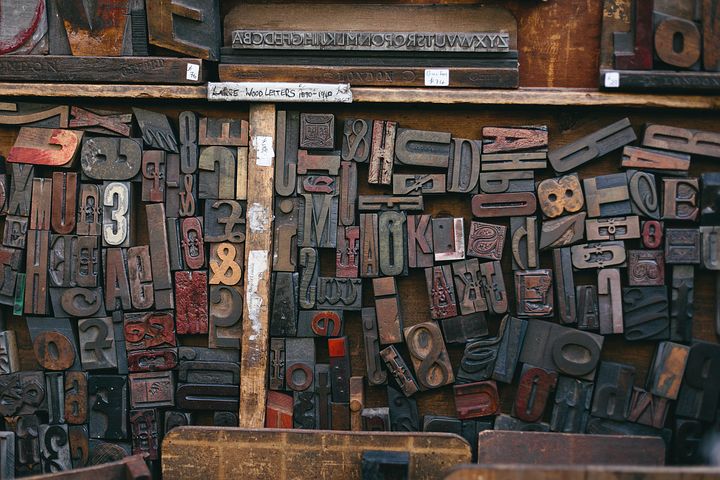 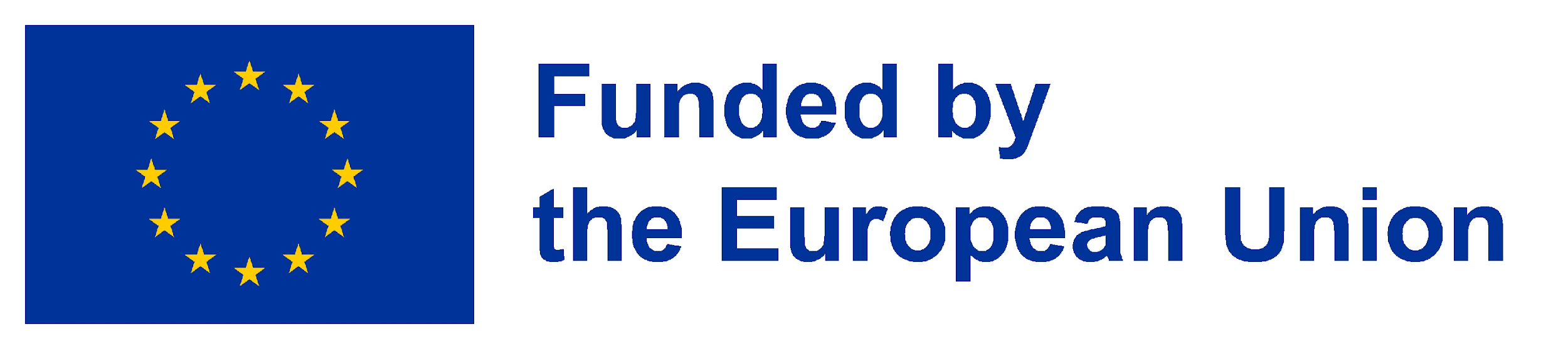 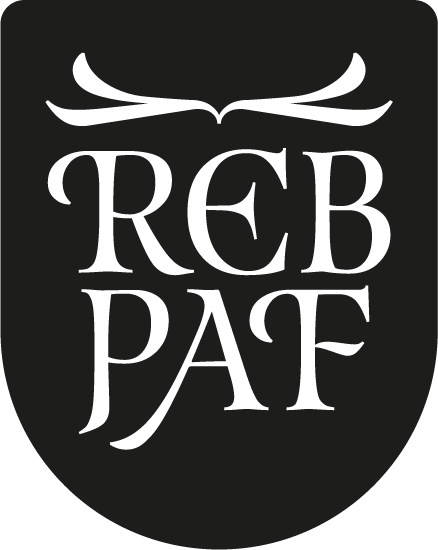 In the printing shop
What was the material?
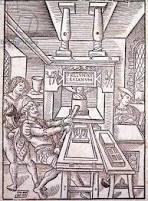 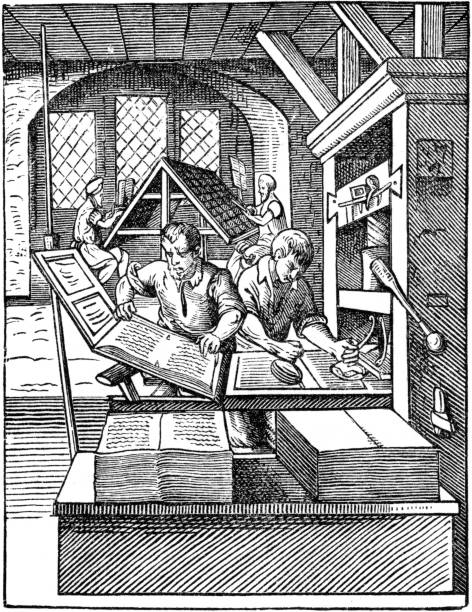 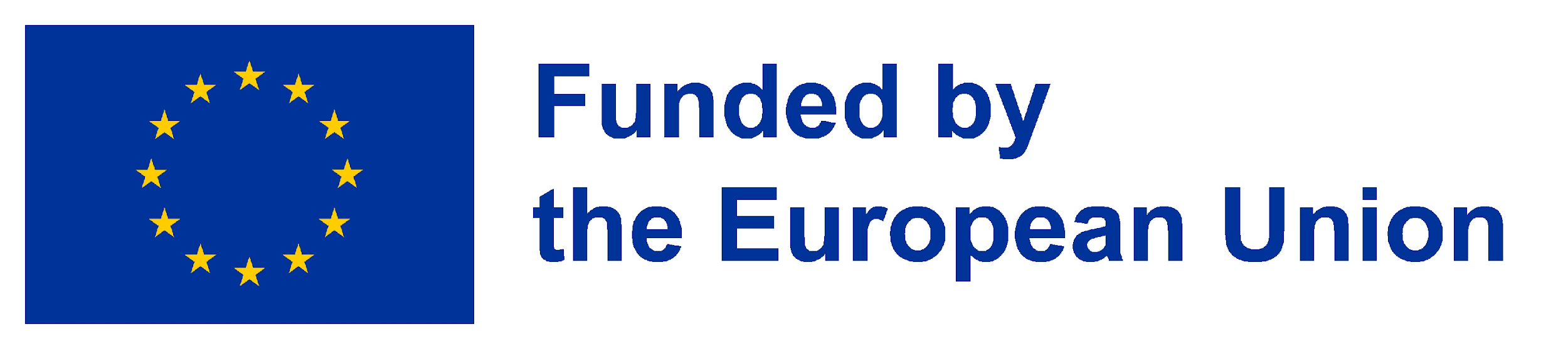 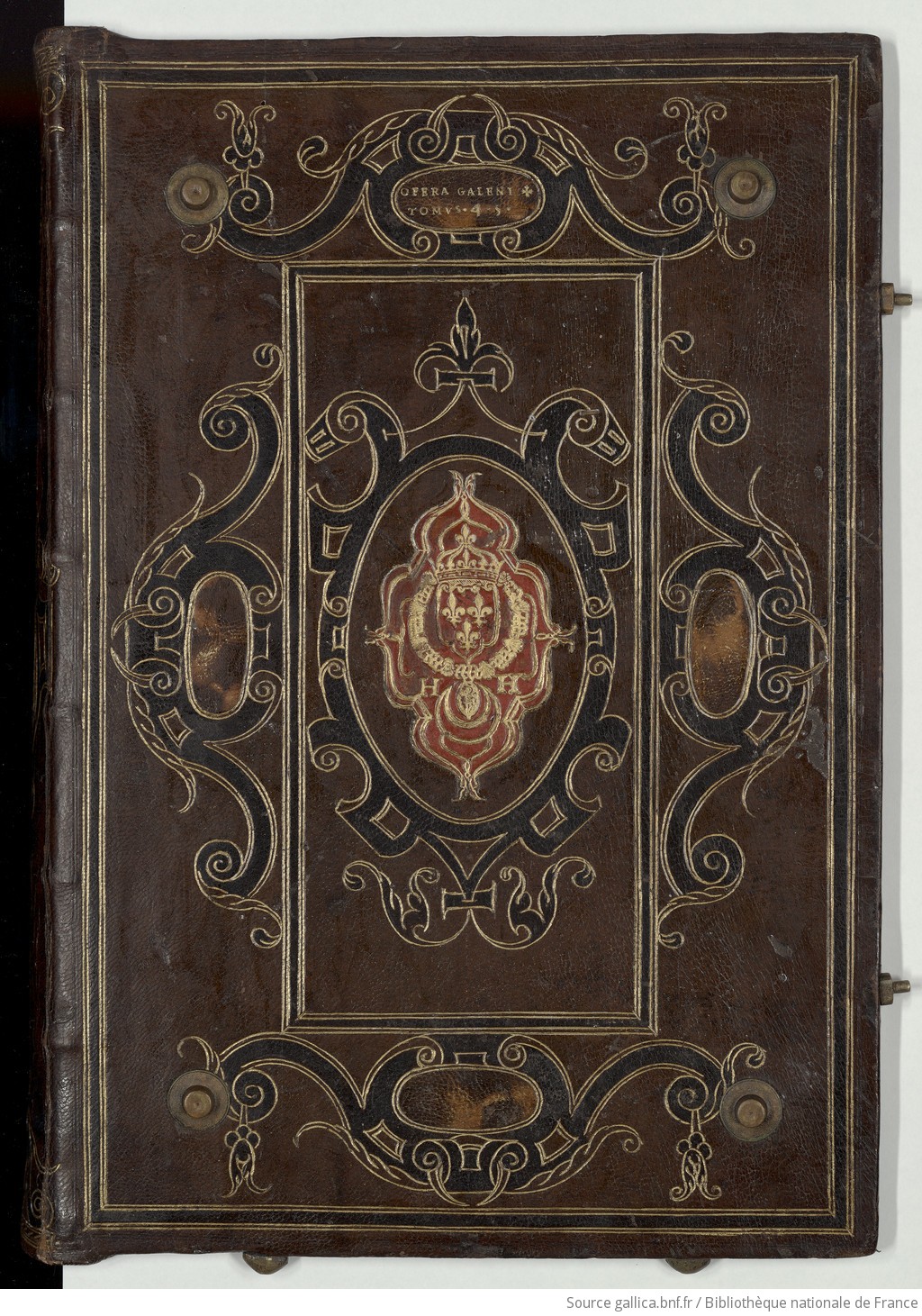 How to make a book?
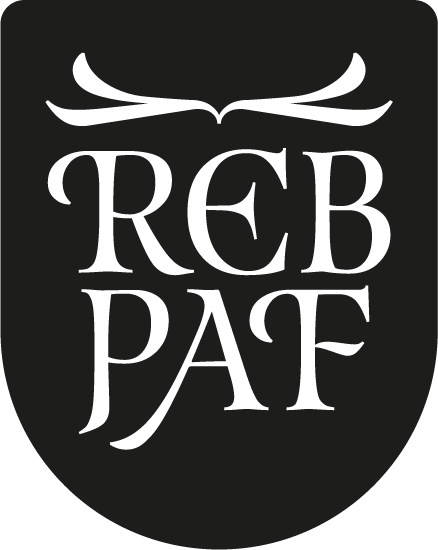 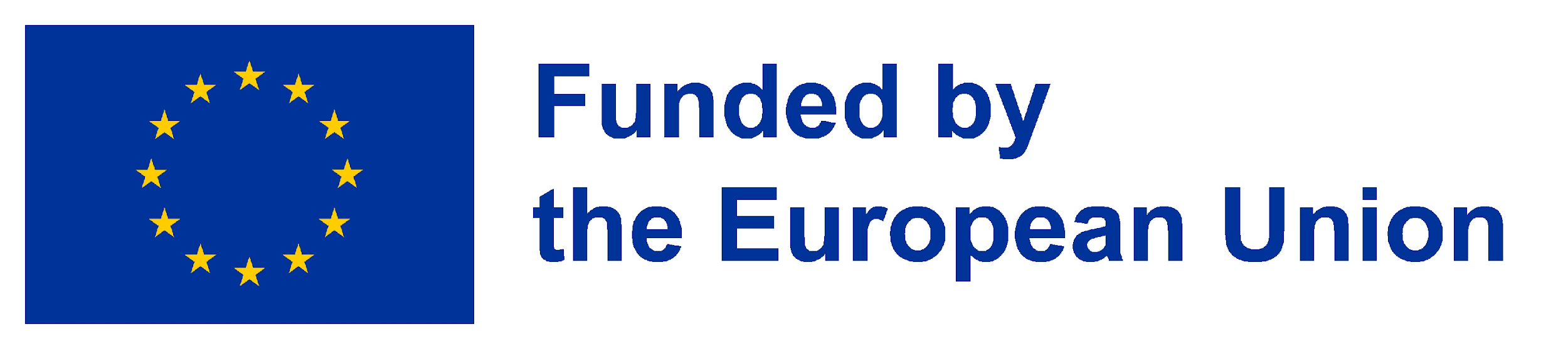 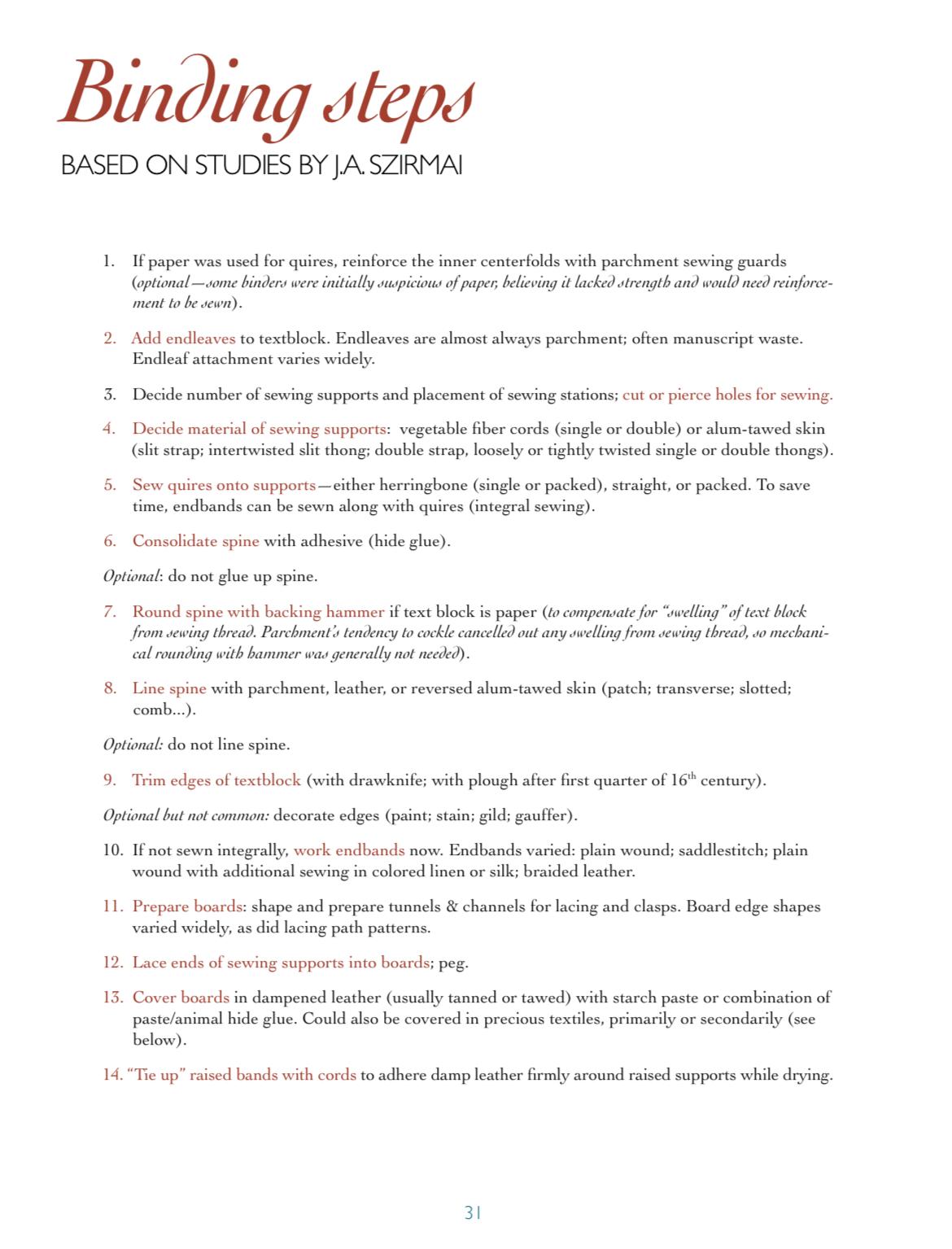 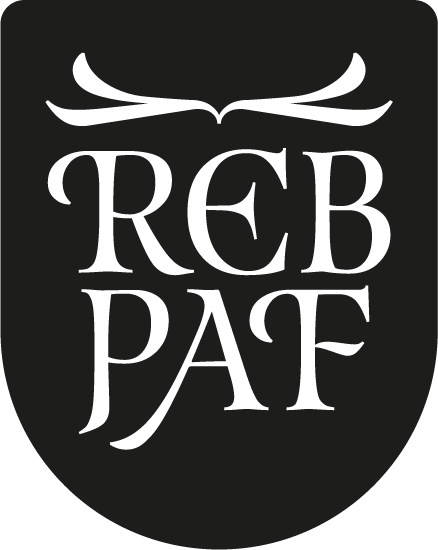 How to make a book?
Bindings and Fragmentology
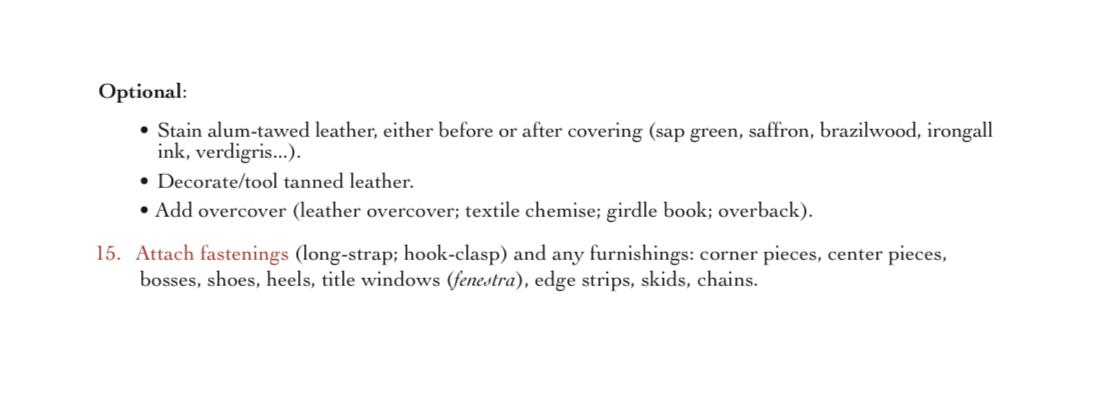 Special Collections Conservation Unit of the Preservation Department of Yale  “Binding Steps: Based on studies by J.A Sizmani” Gothic Western Stiff-board bindings Circa Xii-XVI Century. Medieval to Early Modern Manuscripts: BOOKBINDING TERMS, MATERIALS,  METHODS,  AND MODEL. Center for Library Preservation and Conservation: Yale University, 2016. chrome-extension://efaidnbmnnnibpcajpcglclefindmkaj/https://travelingscriptorium.files.wordpress.com/2021/03/binding-booklet-2016.pdf
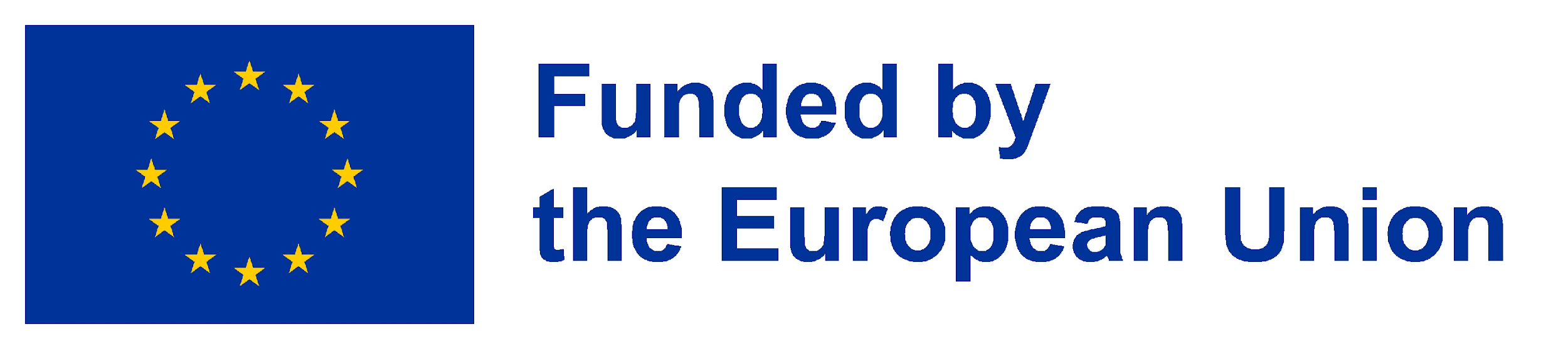 How to make a book?
Spine
Tongue
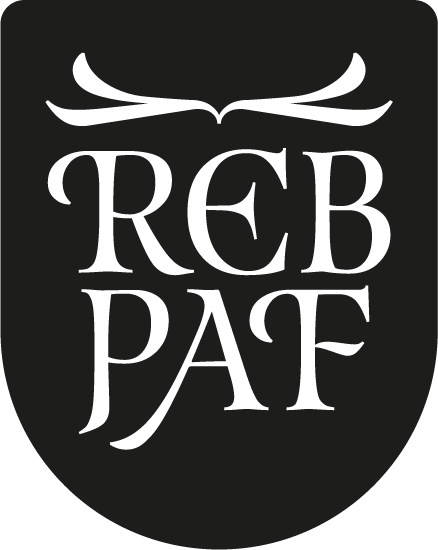 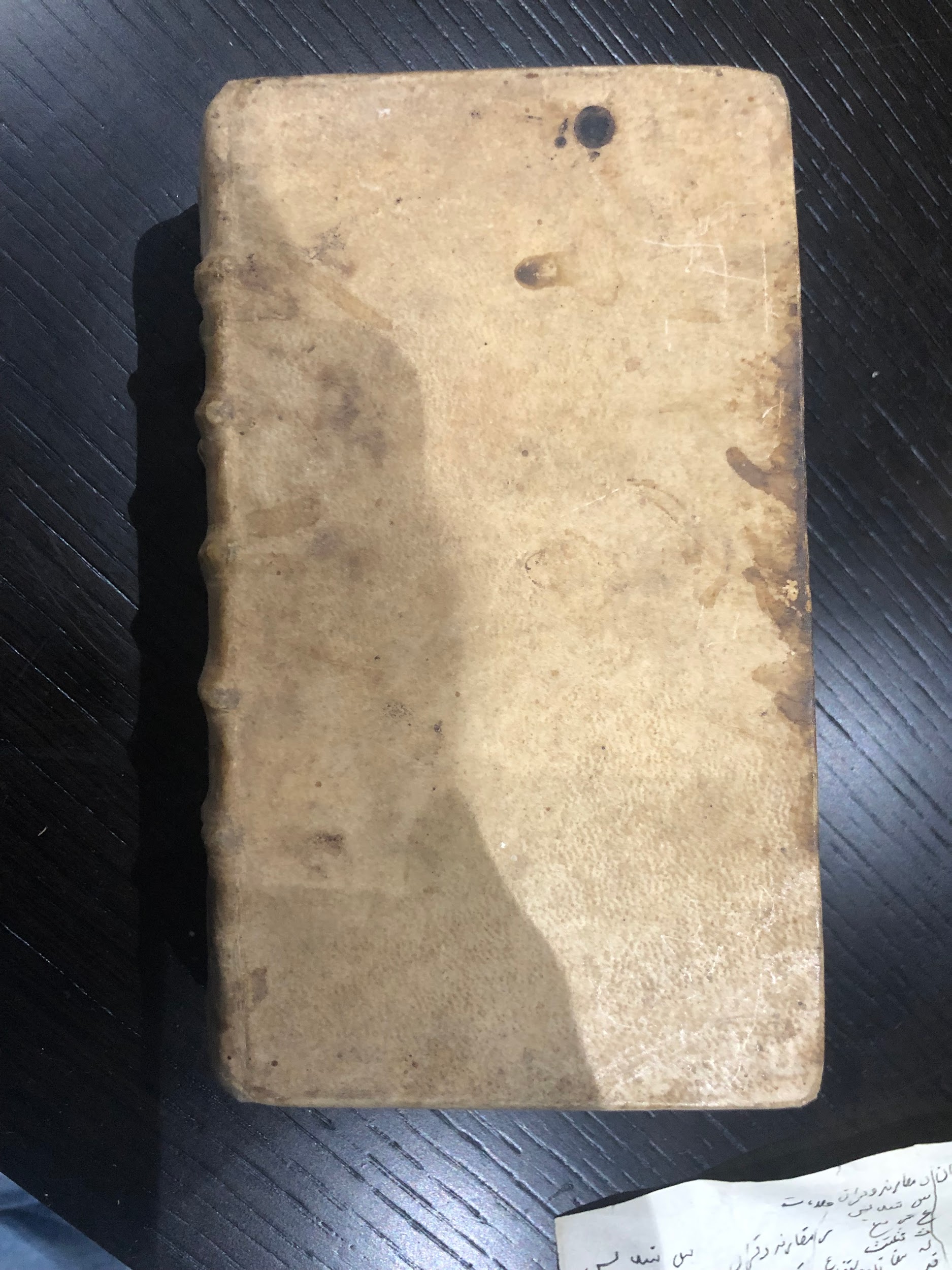 Sewing Support/Stitching
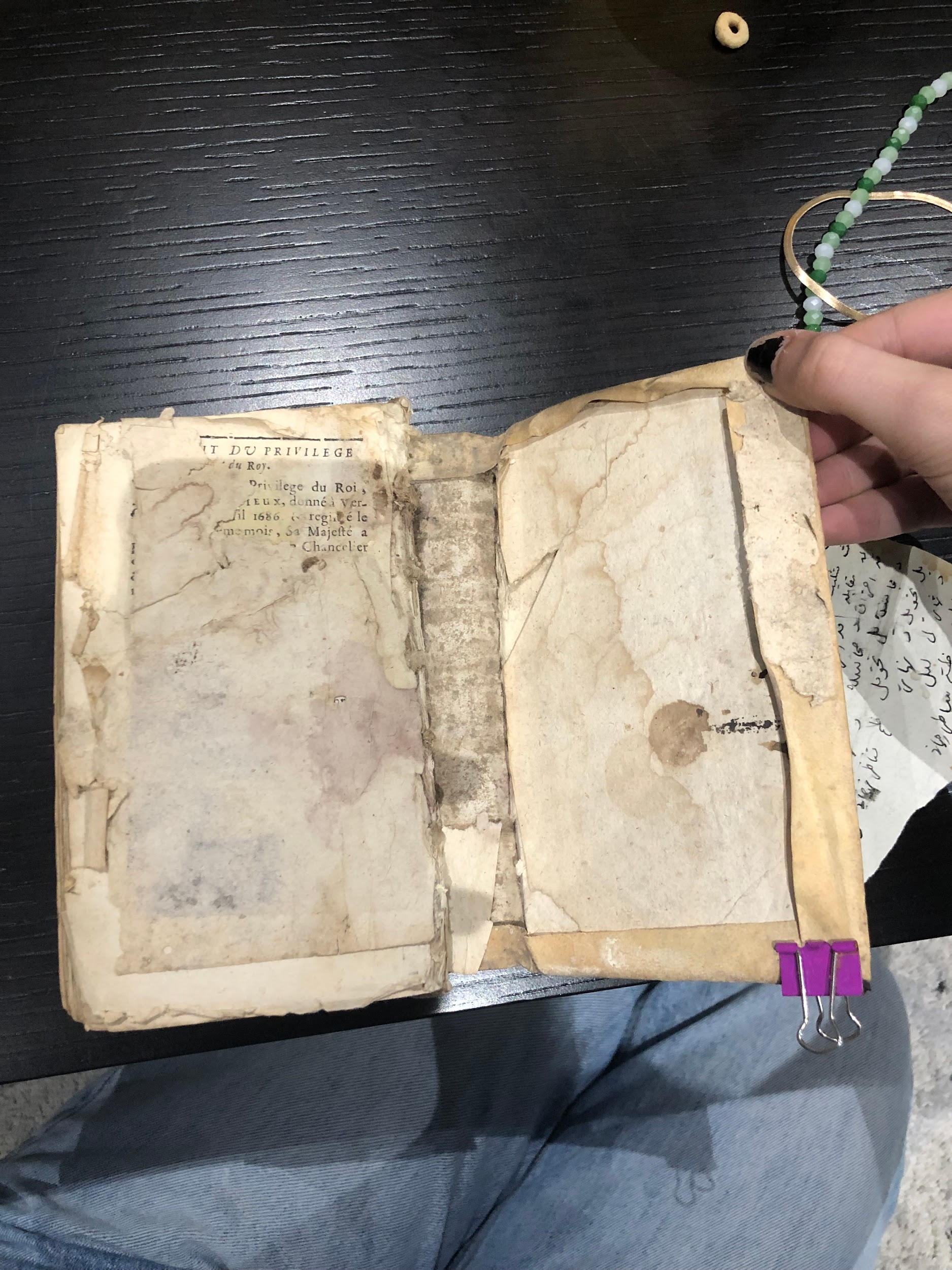 turn-in/ foldover
Lower/Right board
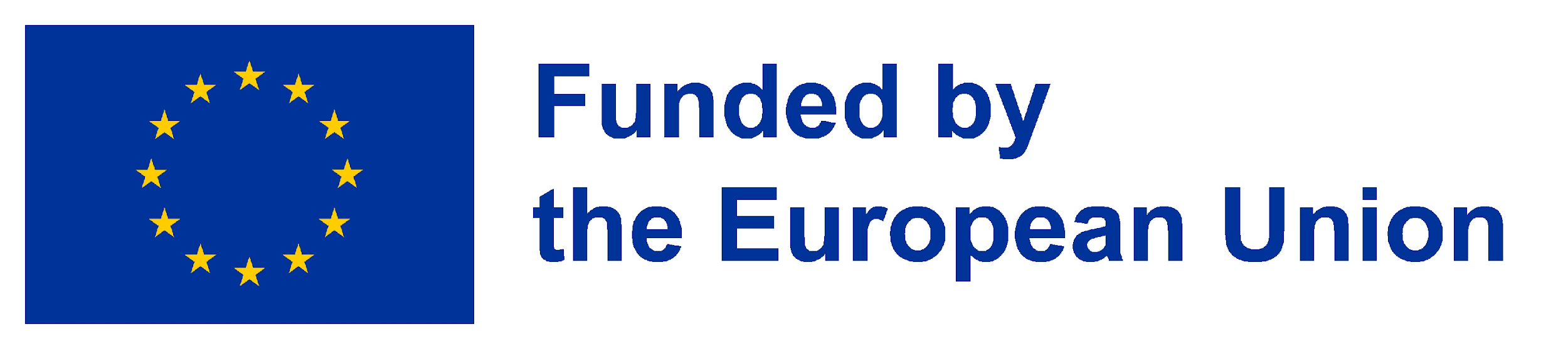 How to make a book?
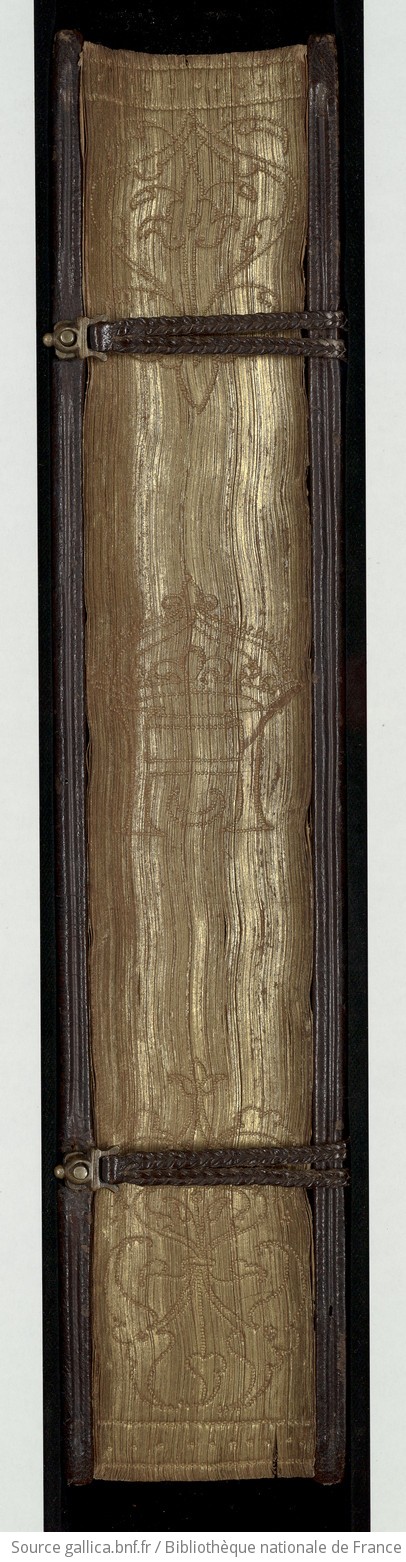 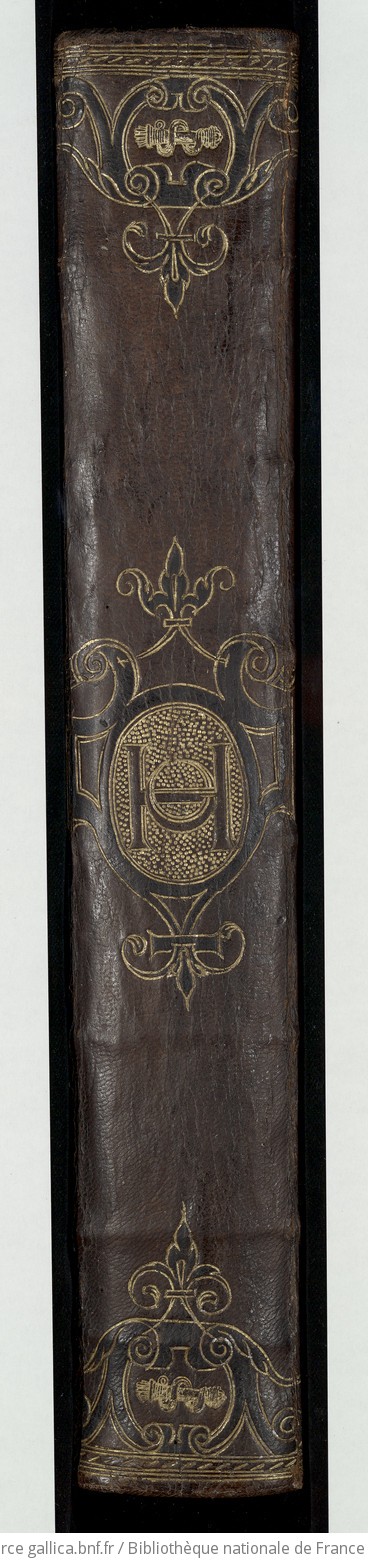 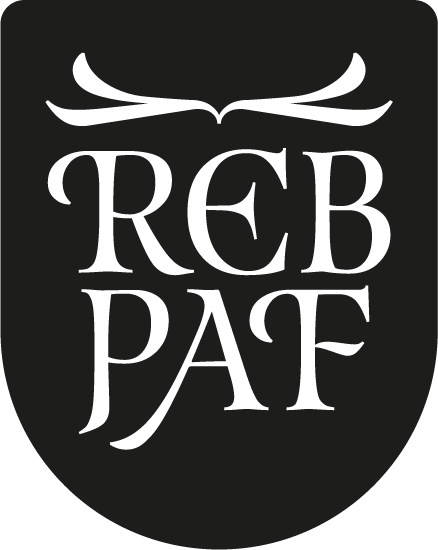 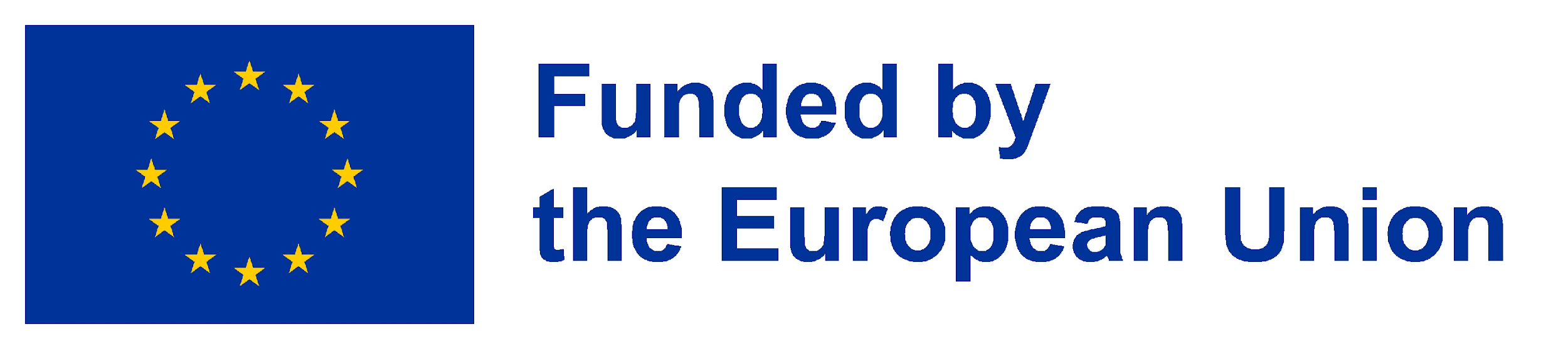 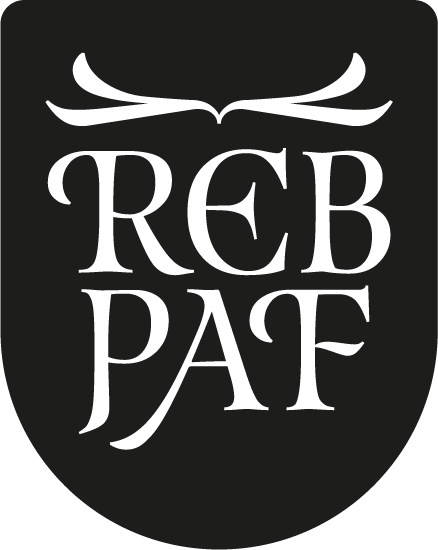 How to make a book?
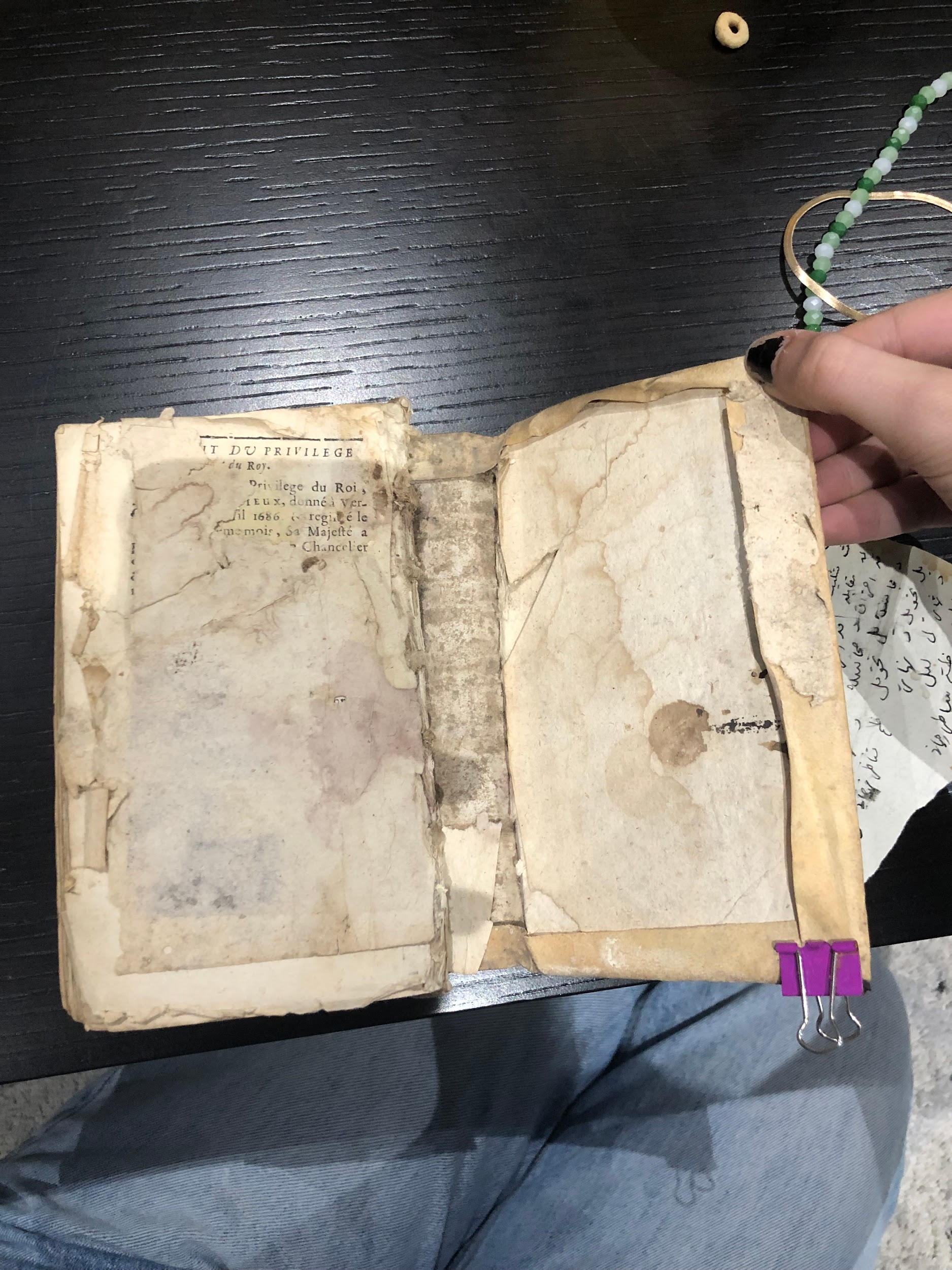 Bindings and Fragmentology
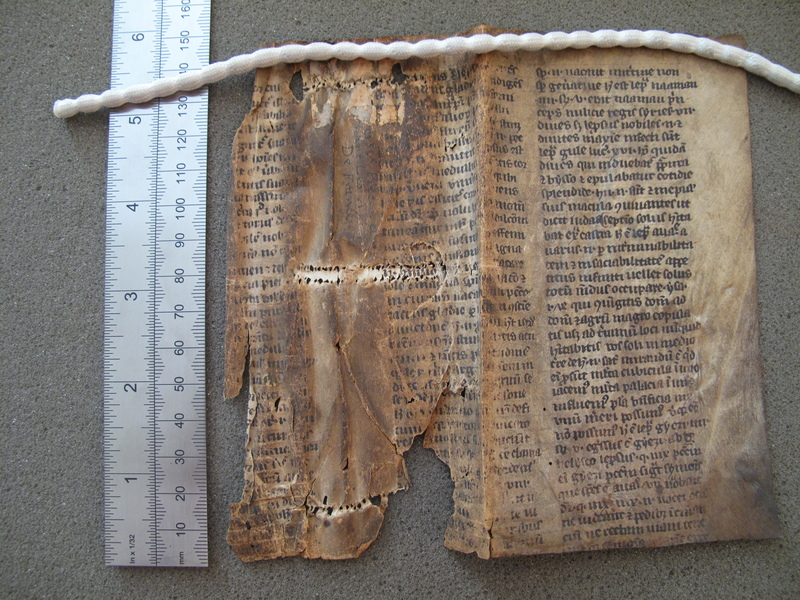 Segment of parchment bifolium, used as book cover for unidentified text. Theological work on the healing of lepers.Marsh's Library Exhibits ‘Manuscript Fragments’; accessed March 18, 2024, https://www.marshlibrary.ie/digi/exhibits/show/ms-frags/item/165
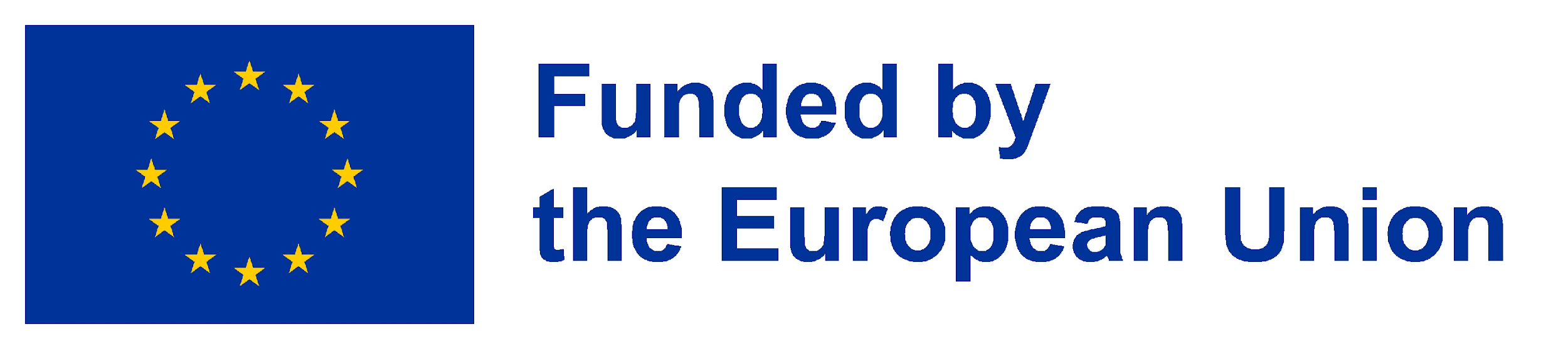 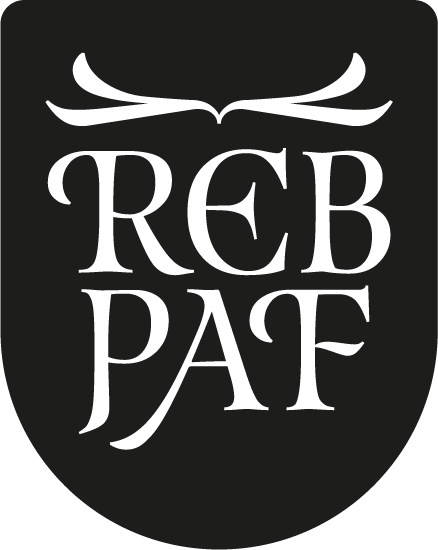 How to make a book?
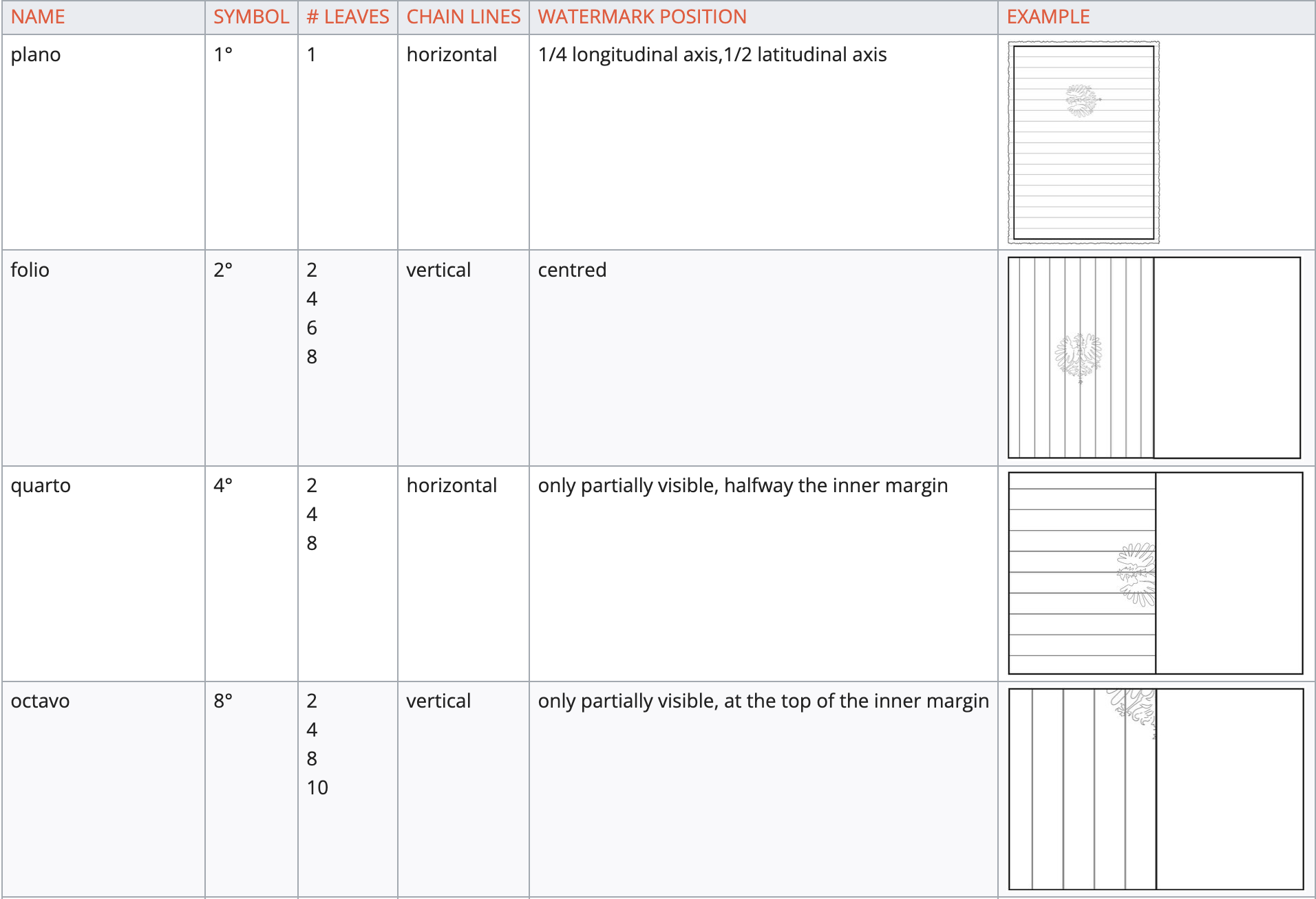 The printing process
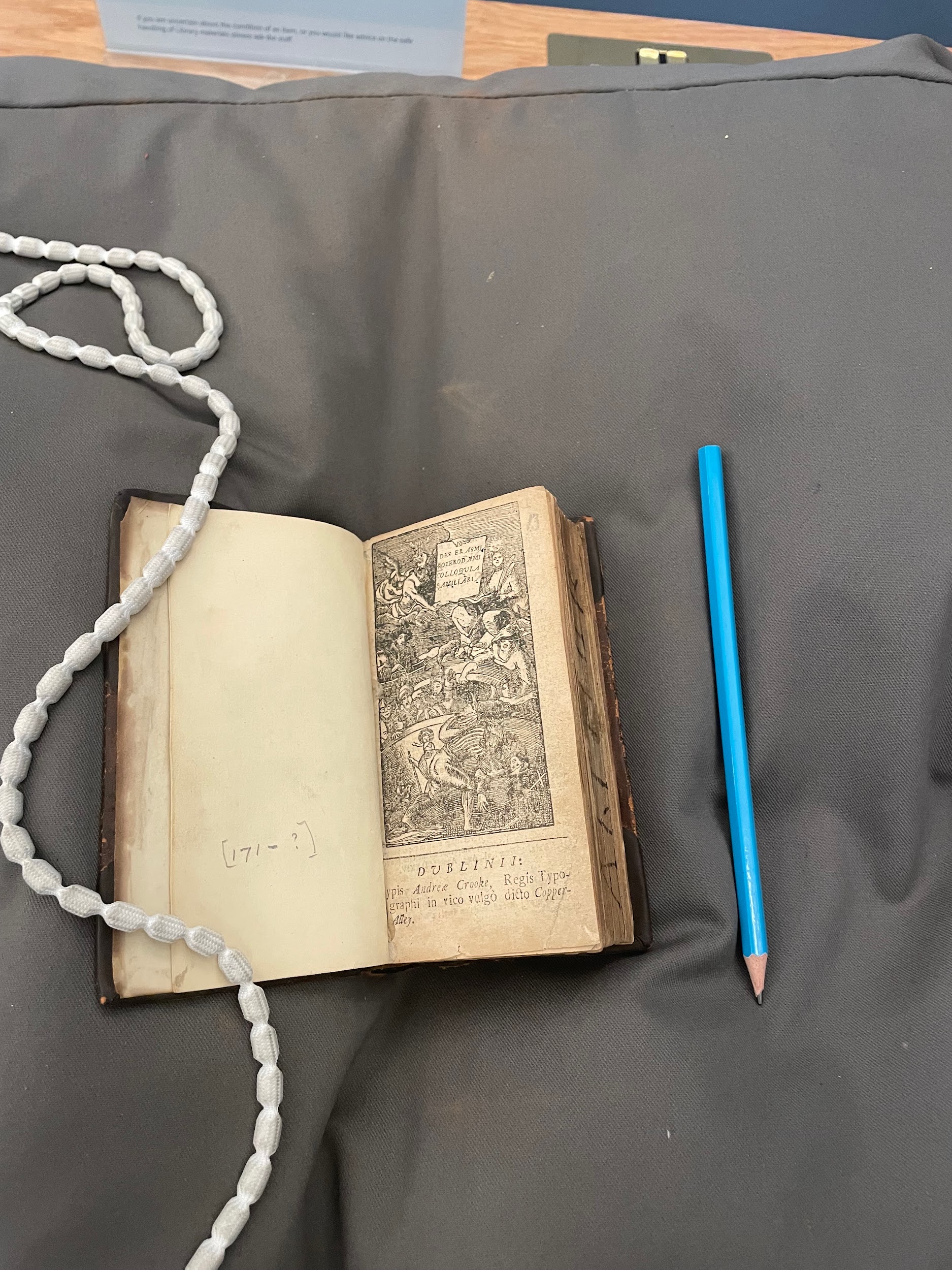 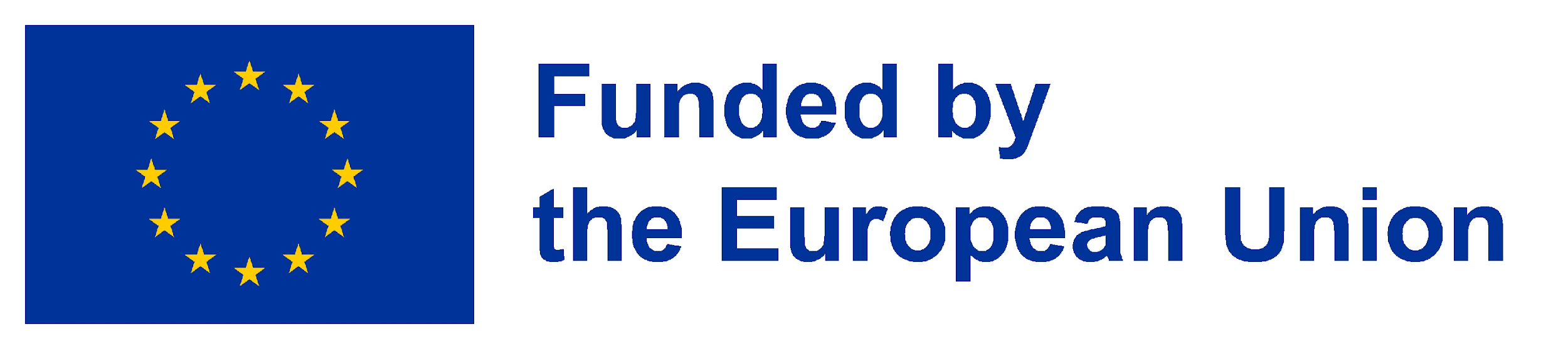 https://manual.stcv.be/p/List_of_Bibliographical_Formats
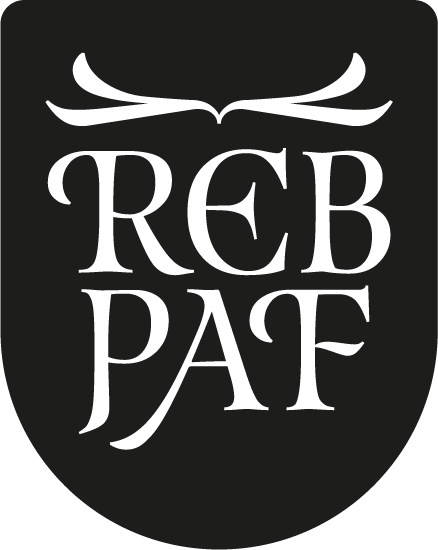 How to make a book?
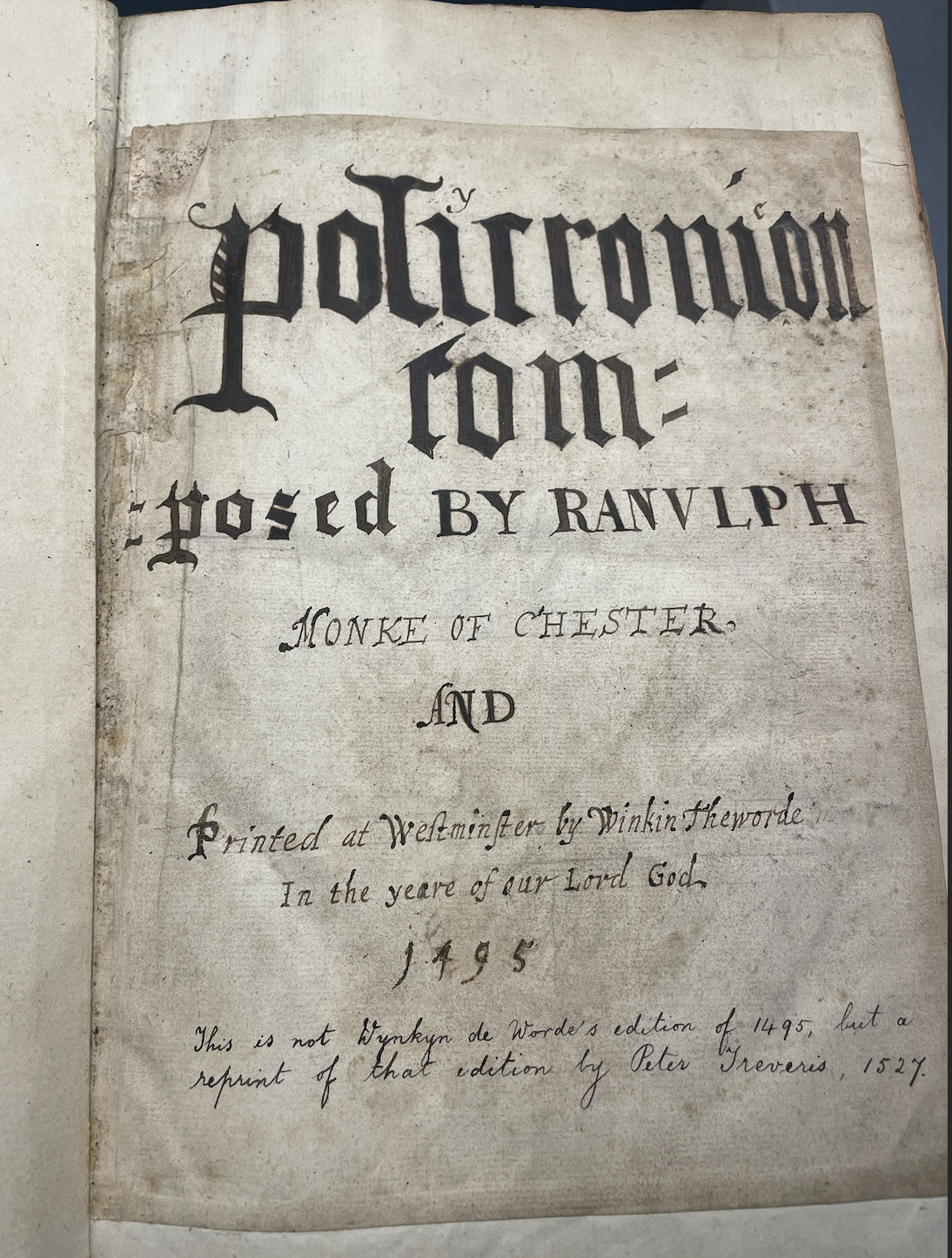 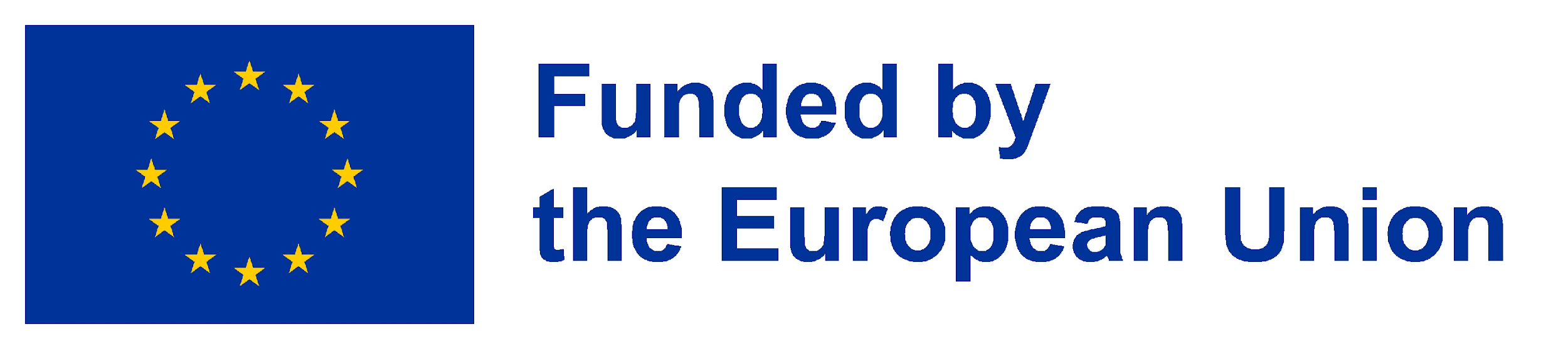